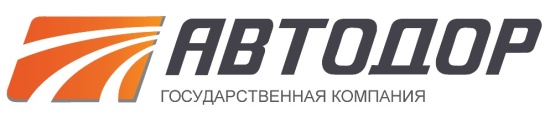 Регламентация деятельности заказчика, связанной с ценообразованием. Практика определения начальной (максимальной) цены договора Государственной компании «Российские автомобильные дороги»
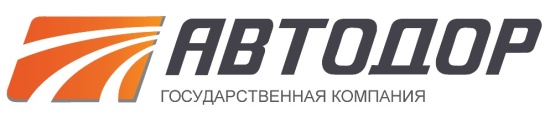 Задачи ценовой политики Государственной компании «Российские автомобильные дороги»
Задача 1. Цена строительства и последующей эксплуатации должна отражать объективно необходимый и достаточный размер затрат

Задача 2. Система ценообразования должна стимулировать экономически эффективные управленческие решения и инновационное развитие отрасли
2
Порядок определения начальной цены договора.
Для определения начальной  цены договора используется:
по предметам Закупок, проектная документация по которым разработана сторонними организациями – сметная документация (сметный раздел проектной документации);
по предметам Закупок, сметная (если применимо) документация по которым разрабатывается Государственной компанией – расчеты и обоснования, в соответствии с действующими нормативно-методическими документами по ценообразованию;
по предметам Закупок, в отношении которых отсутствуют действующие нормативно-методические документы по ценообразованию – метод сопоставимых рыночных цен (анализ рынка), тарифный метод, затратный метод и иные методы расчетов, не противоречащие законодательству Российской Федерации и внутренним документам Государственной компании в соответствии с п.5 ст. 2.3. Порядка закупочной деятельности Государственной компании. Метод сопоставимых рыночных цен (анализа рынка) является для таких Закупок приоритетным для определения и обоснования начальной (максимальной) цены. Затратный метод применяется для таких Закупок в случае невозможности применения иных методов, предусмотренных настоящим пунктом, или в дополнение к иным методам.
Определение начальной цены договора по разработанной сметной документации
1) приведение к текущему уровню цен;
2) анализ и сопоставление стоимости по видам работ и затрат с конъюнктурой на рынке;
3)корректировка стоимости при выявлении существенных отклонений от объективно необходимой и достаточной стоимости;
4) приведение к уровню цен периодов выполнения работ, оказания услуг, поставок товаров. 
     
     Для определения стоимости объекта в уровне цен на дату осуществления закупки применяются индексы-дефляторы, устанавливаемые Министерством экономического развития Российской Федерации, к стоимости, определенной на момент утверждения проектно-сметной  документации;
      Приведение к уровню цен периодов выполнения работ, оказания услуг, поставок товаров производится с применением актуальных на дату определения начальной (максимальной) цены договора прогнозных индексов-дефляторов, публикуемых Министерством  экономического развития Российской Федерации по статье «Капитальные вложения»
      Анализ и сопоставление стоимости по видам работ и затрат производится по удельным показателям на единицу конечной продукции (конструктивные элементы, технологические процессы  и т.д.).  При этом могут применяться данные о стоимости аналогичных товаров, работ и услуг по результатам закупок  Государственной компании, других заказчиков, данные поставщиков и подрядчиков, размещенные в открытых источниках.
Определение начальной цены договора по предметам закупок, в отношении которых отсутствуют действующие нормативно-методические документы по определению стоимости
• метод сопоставимых рыночных цен (анализ рынка). Заключается в установлении начальной цены на основании информации о рыночных ценах идентичных товаров, работ, услуг, планируемых к закупкам, или, при их отсутствии ¬-  однородных товаров, работ, услуг. Заказчик может использовать обоснованные им коэффициенты или индексы для пересчета цен товаров, работ, услуг с учетом различий в характеристиках товаров, коммерческих и (или) финансовых условий поставок товаров, выполнения работ, оказания услуг.
• тарифный метод.  Применяется, если в соответствии с законодательством порядок определения цены установлен нормативно-правовыми актами. В этом случае начальная цена определяется в соответствии с установленным тарифом (ценой) на товары, работы, услуги.
  Затратный метод. Применяется в случае невозможности применения иных методов или в дополнение к ним, а также в случае, когда применение метода сопоставимых рыночных цен дает неоднозначный результат (несопоставимые результаты анализа рынка).  Заключается в определении цены договора как суммы затрат, необходимых для выполнения работы, оказания услуги и обычной для определенной сферы деятельности прибыли. При этом учитываются обычные в подобных случаях прямые и косвенные затраты на производство или приобретение и (или) реализацию товаров, работ, услуг, затраты на транспортировку, хранение, страхование и иные затраты.
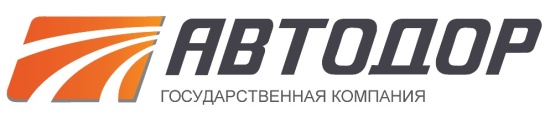 Спасибо за внимание!
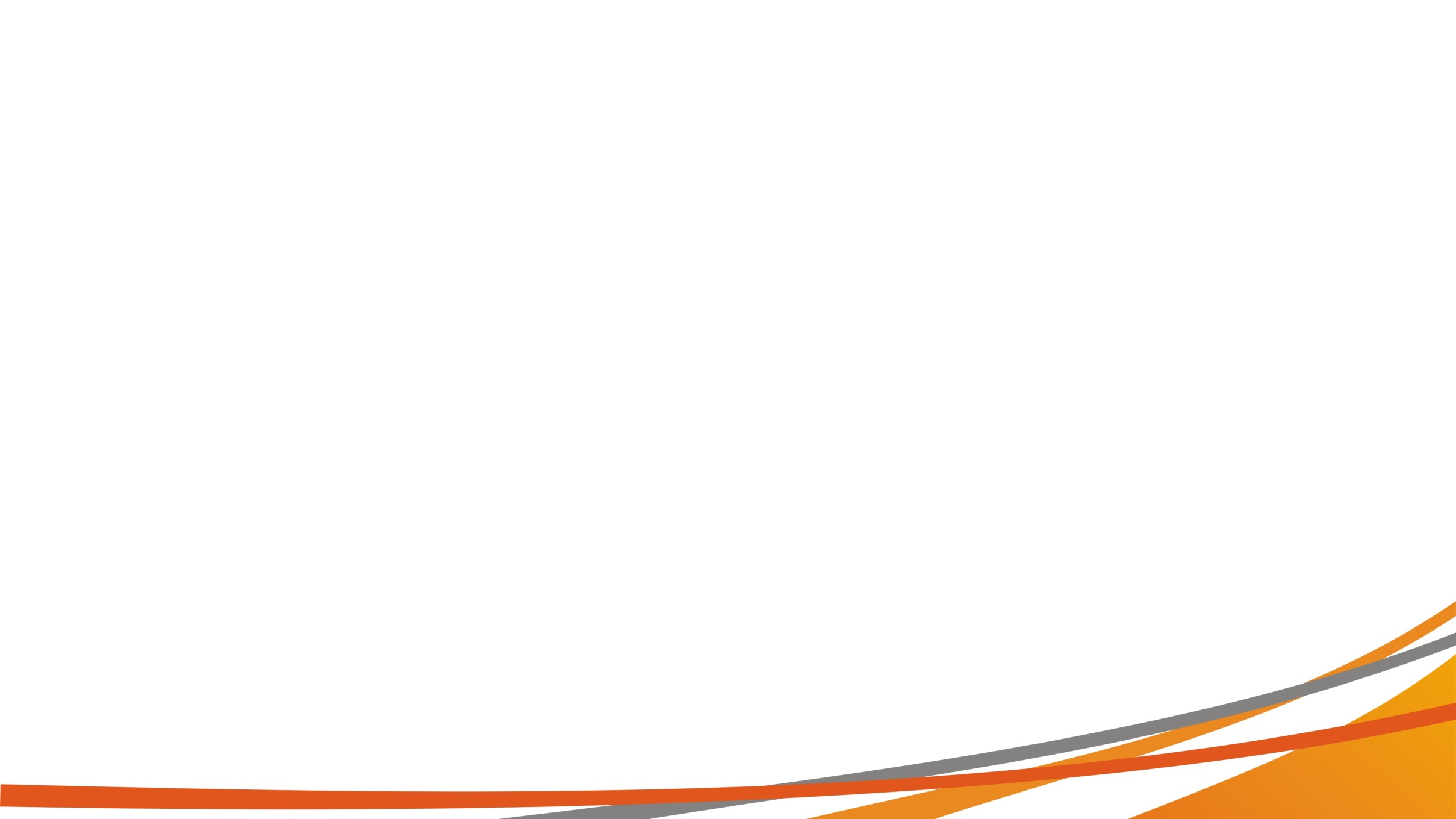